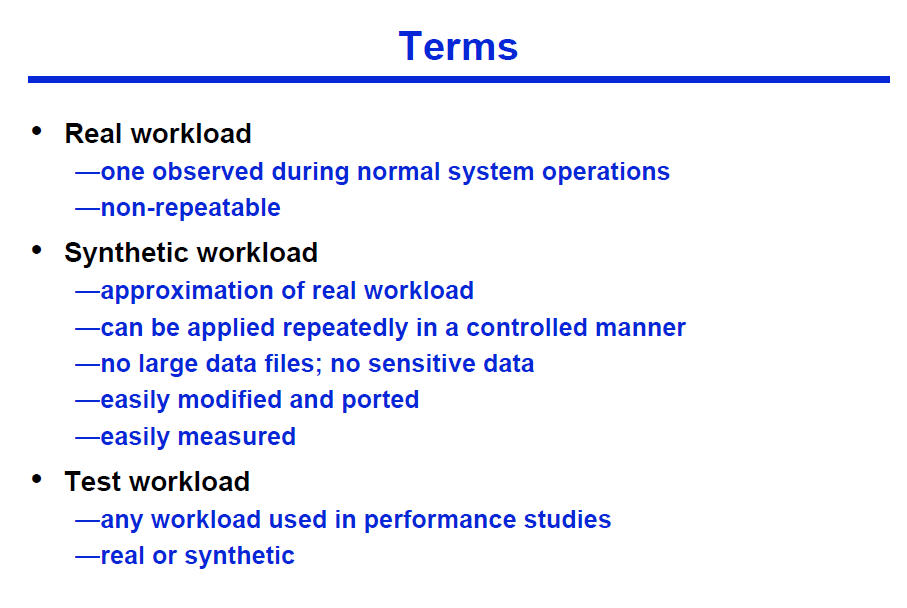 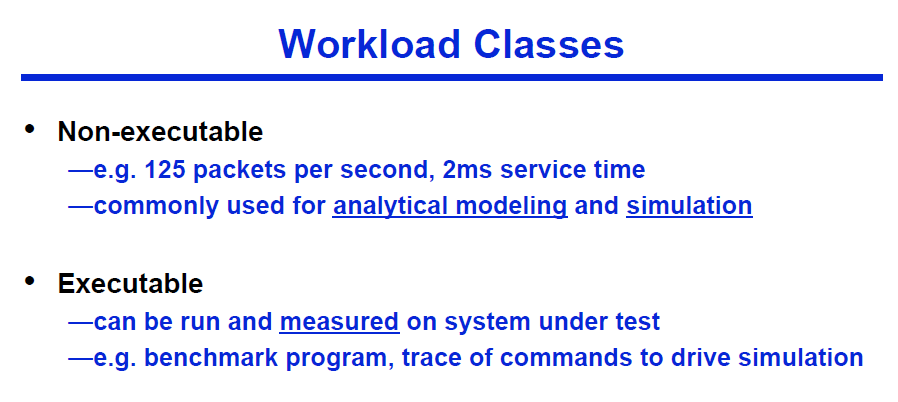 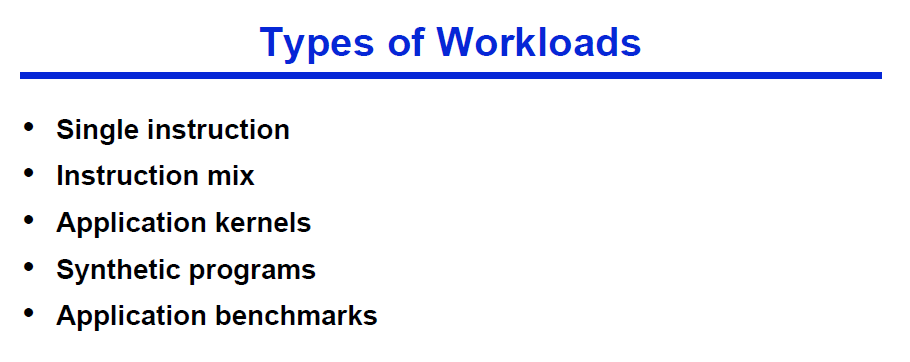 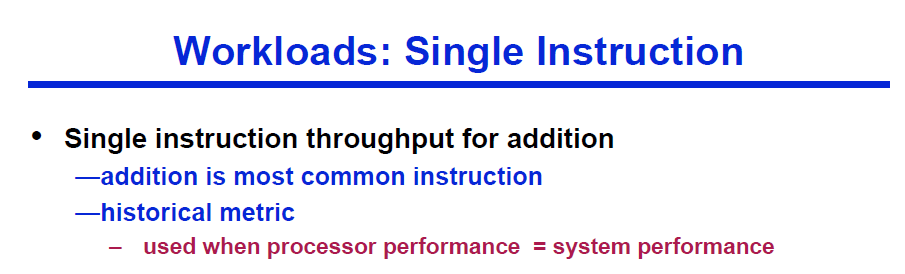 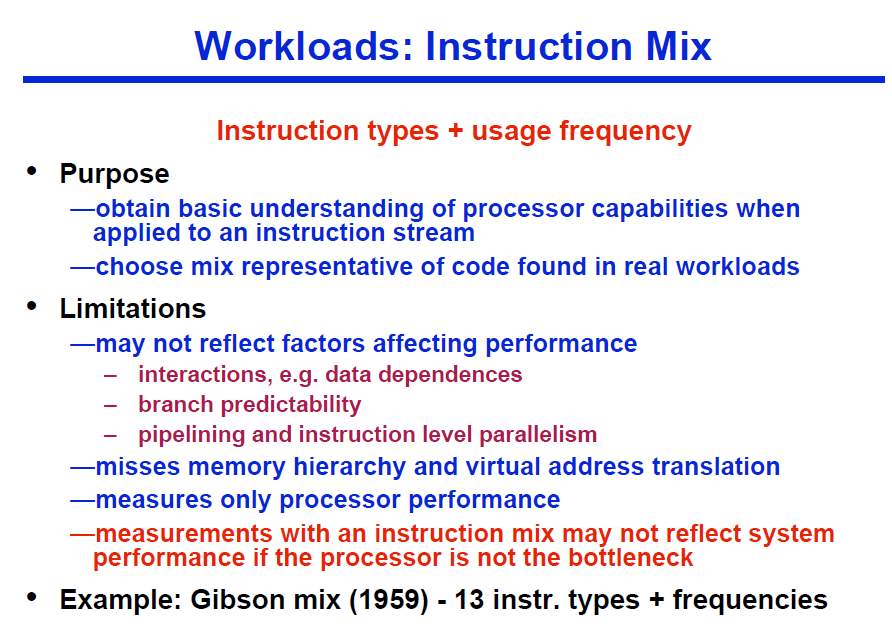 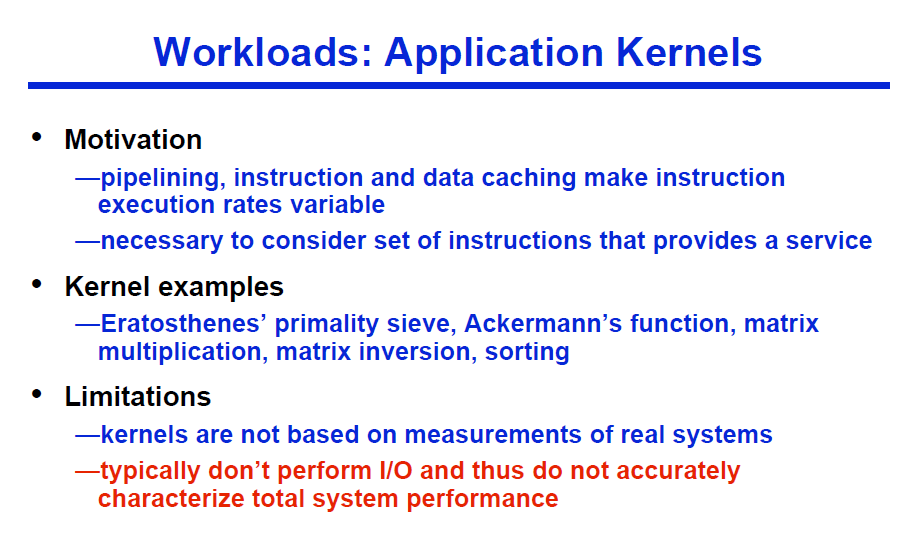 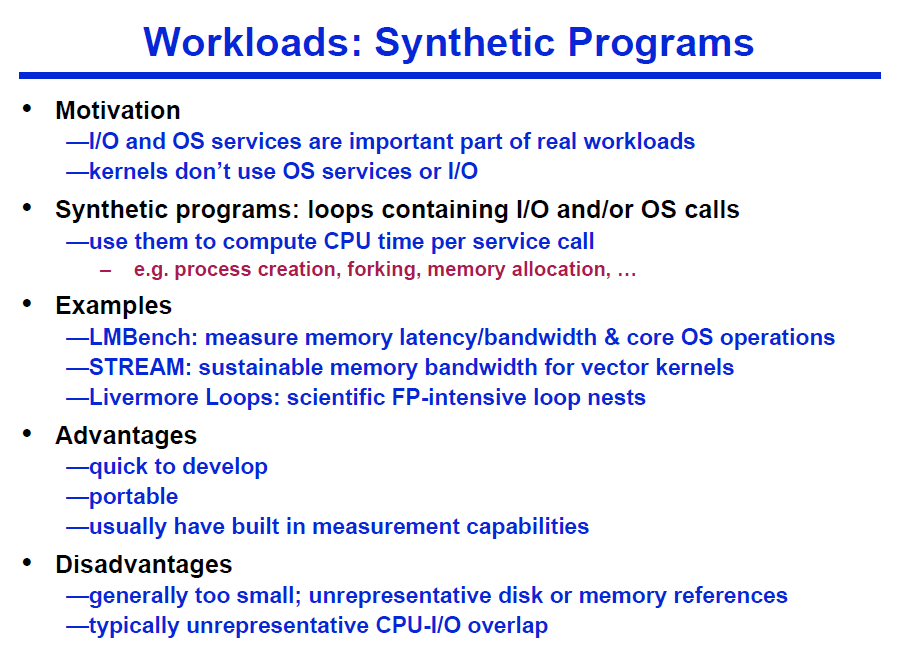 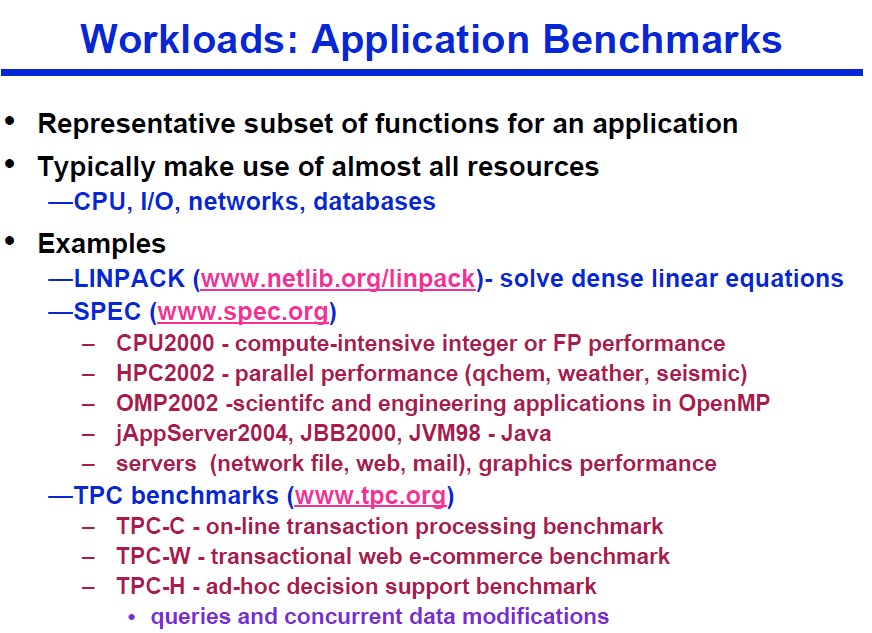 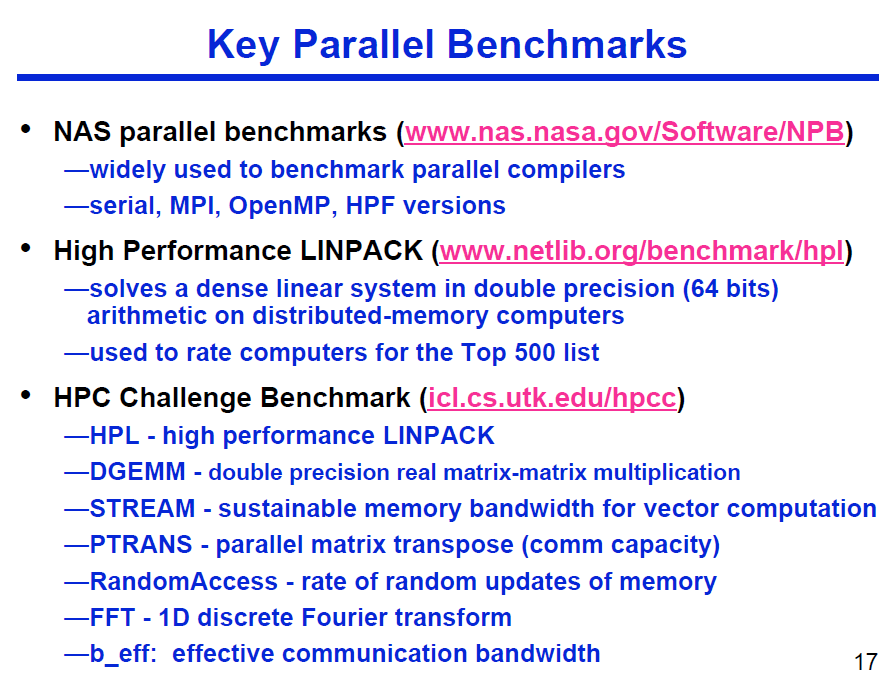 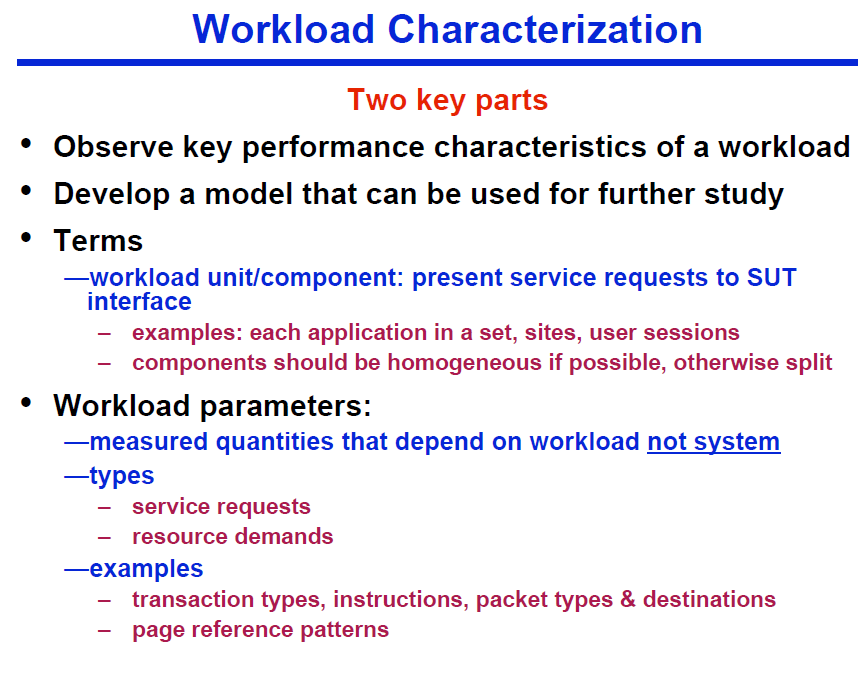 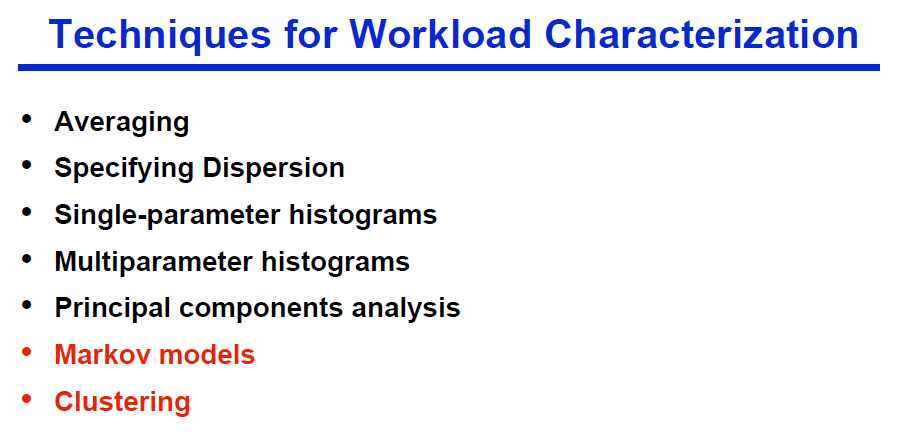 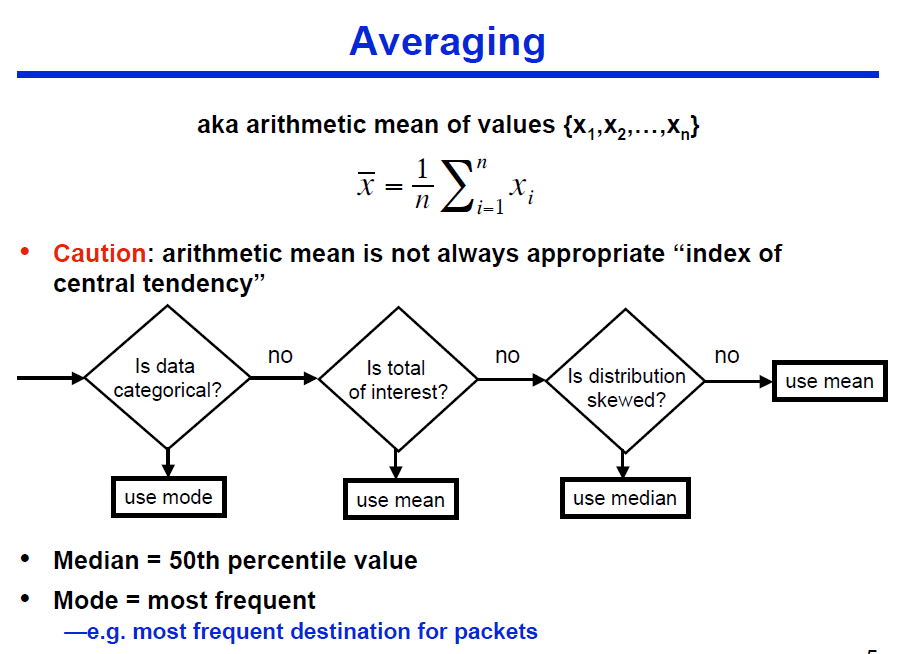 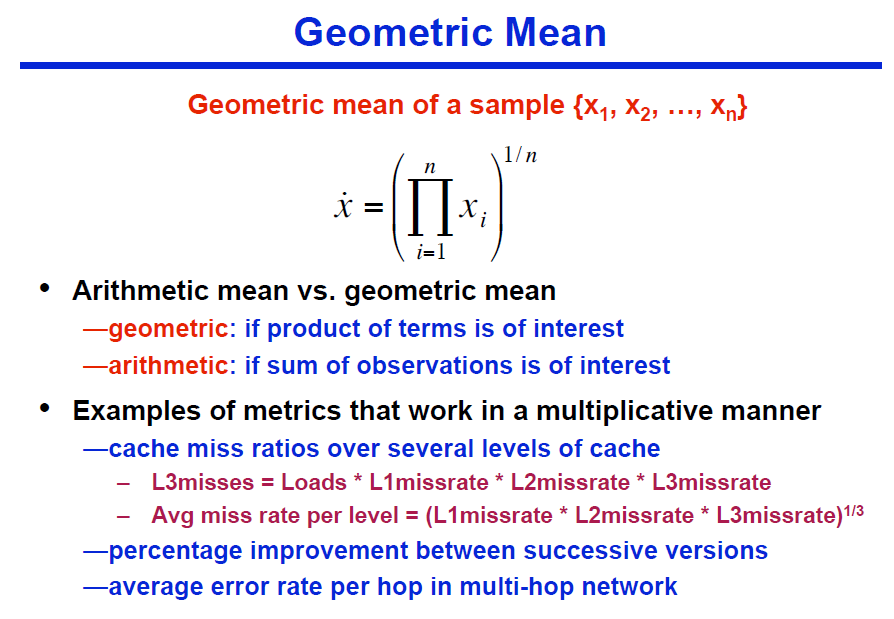 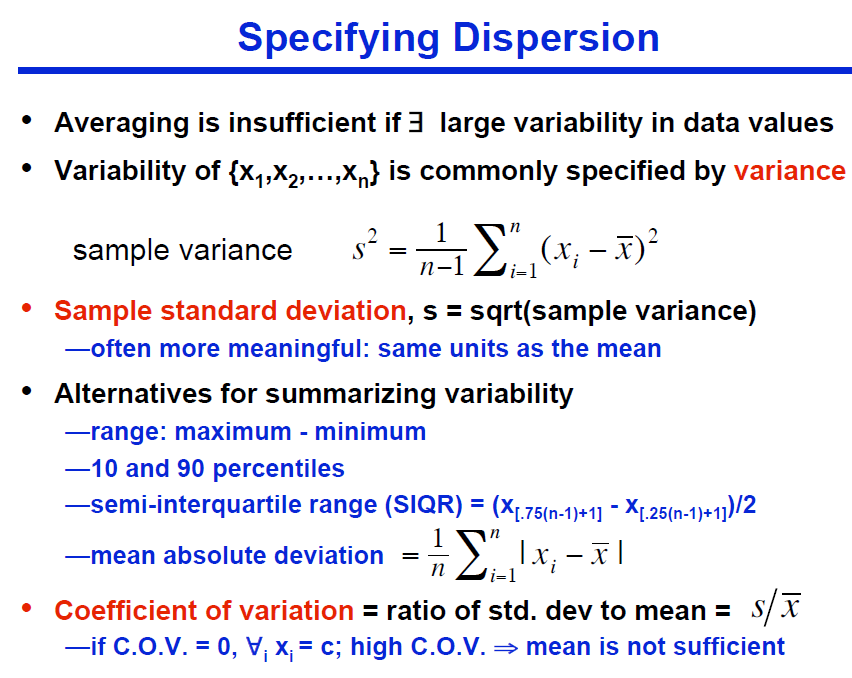 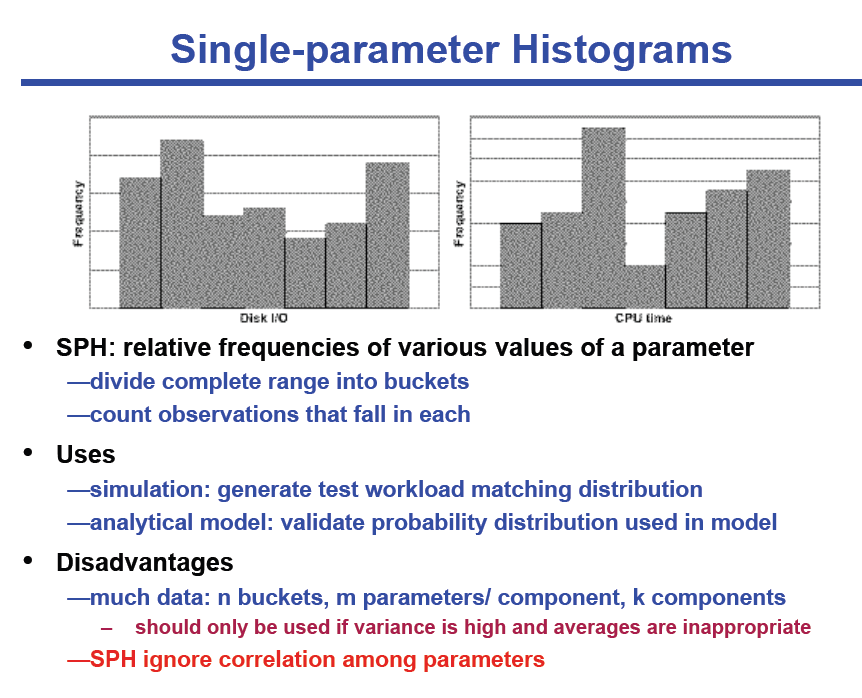 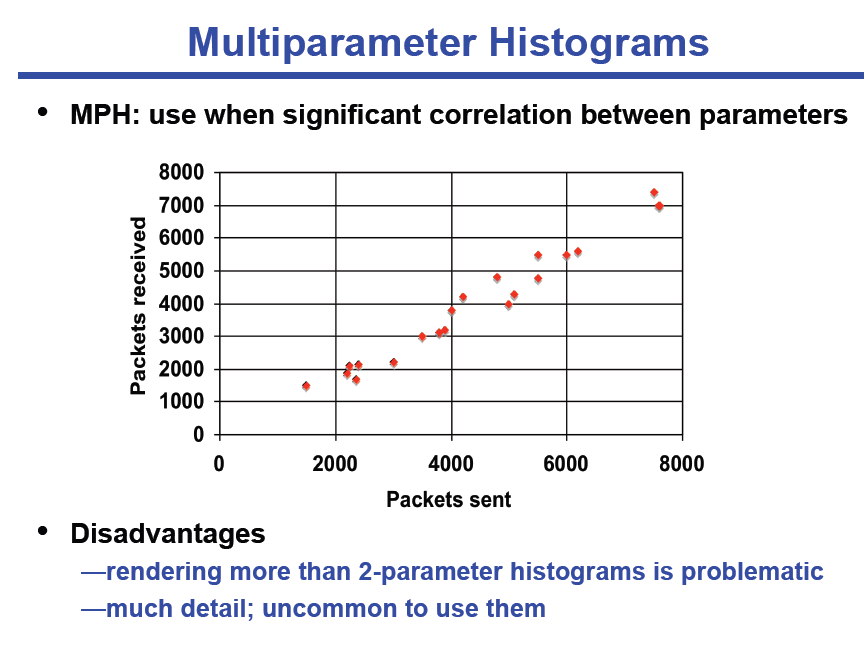 مروری بر قابلیتهای آماری Excel
Descriptive Statitistics
Histogram
Random Number Generation
Regression
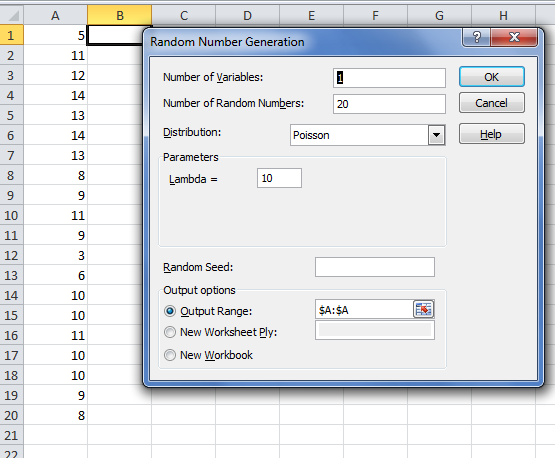 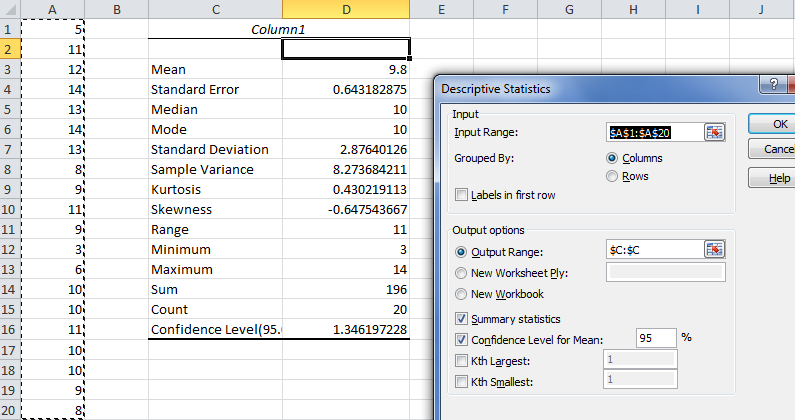 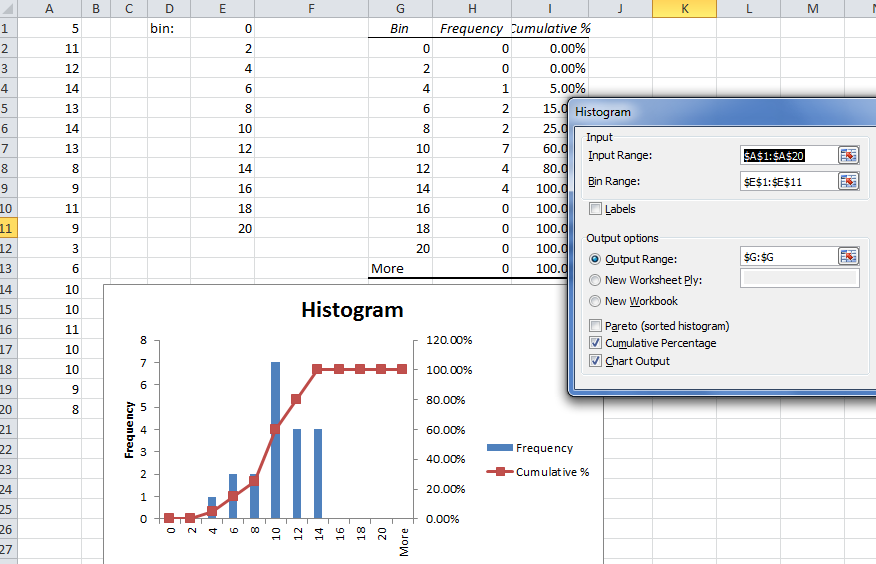 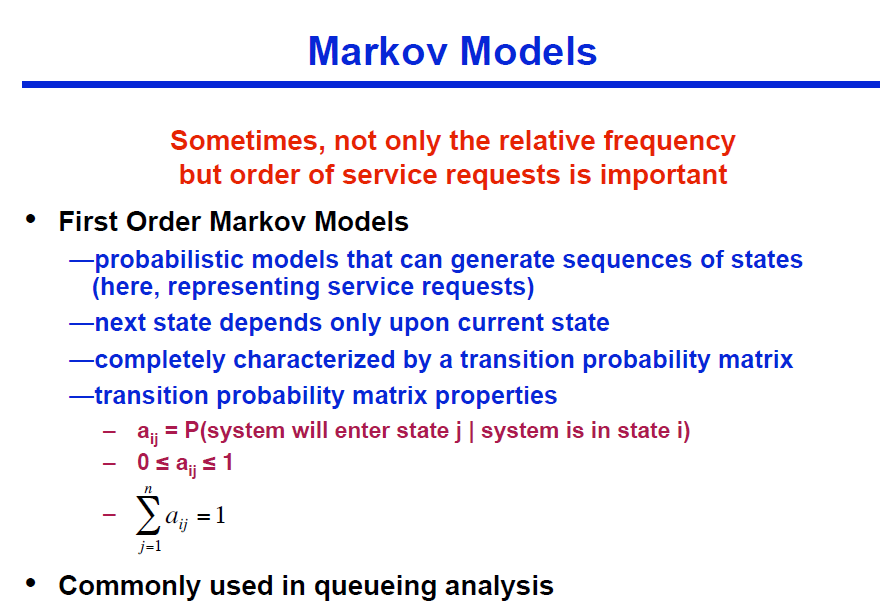 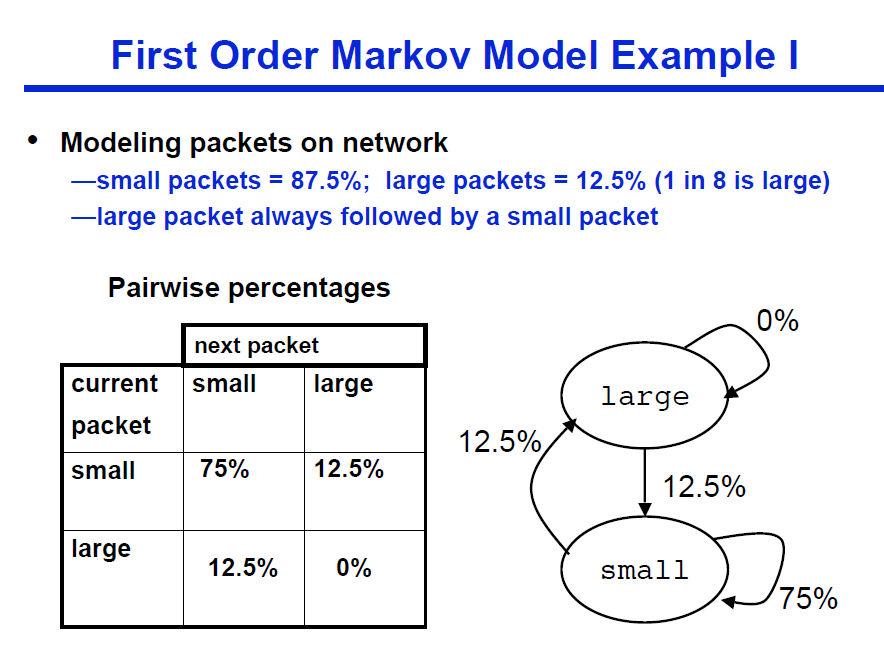 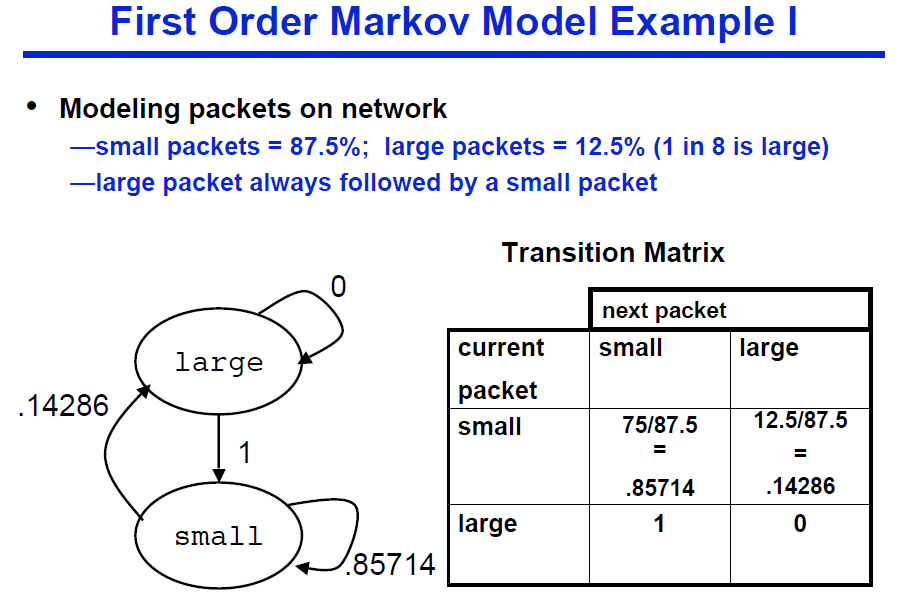 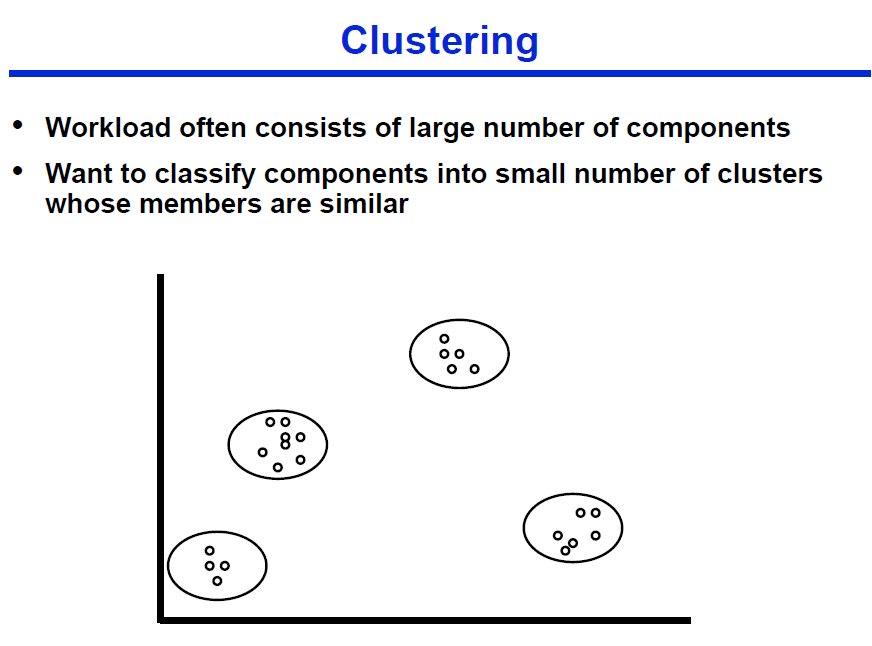 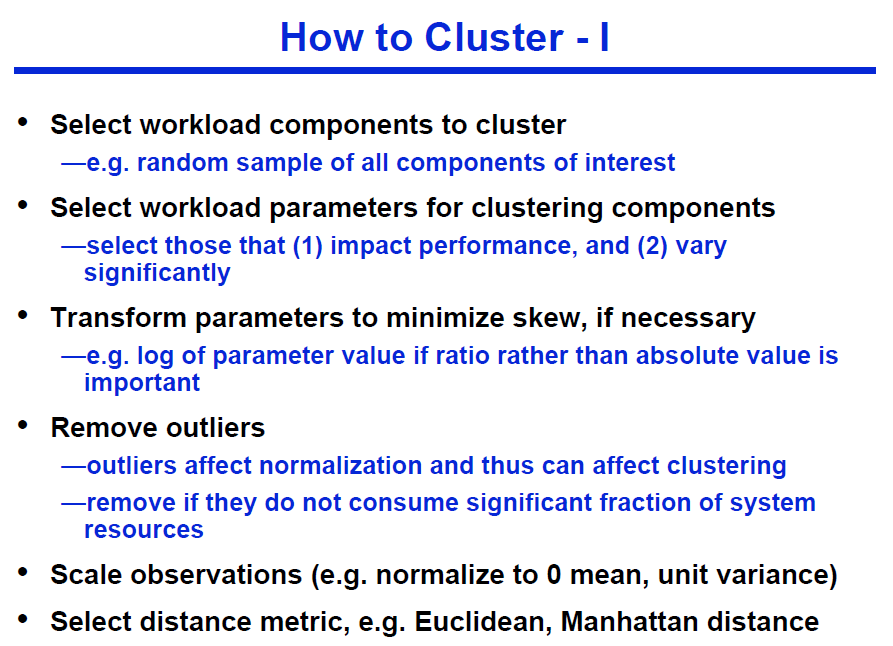 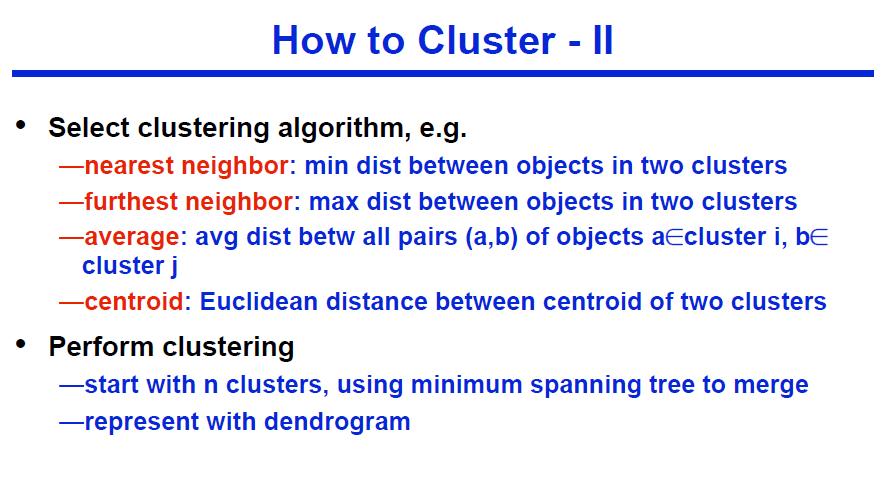 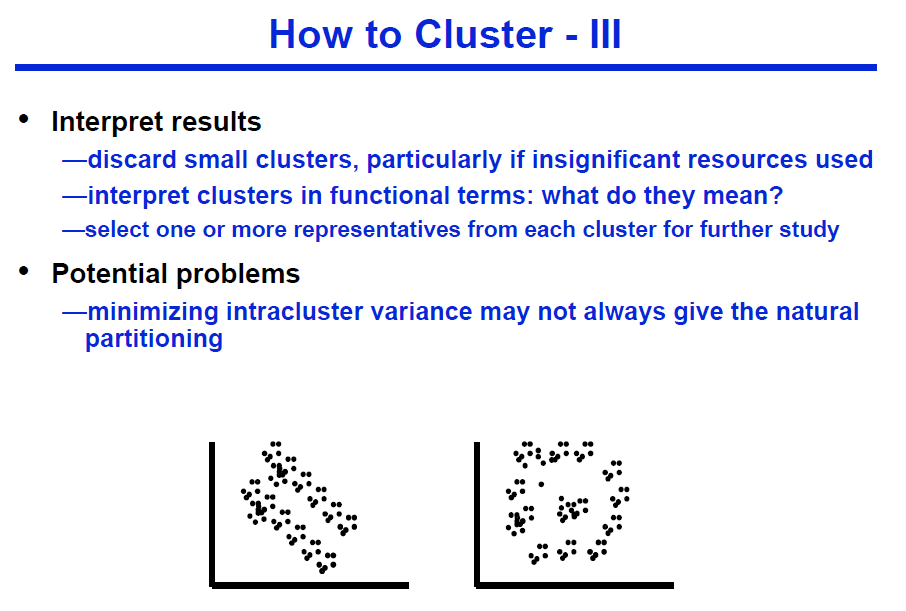